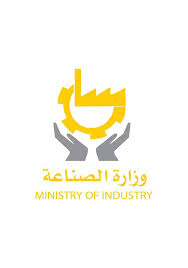 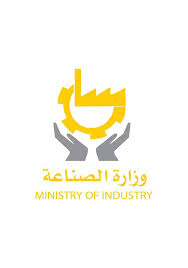 ورشة البحث العلمي
الأبحاث العلمية المقترحة
 بين وزارة الصناعة وجامعة دمشق
الصناعة السورية
القطاع العام الصناعي
استطعنا من خلال المبالغ التي تم تخصيص وزارة الصناعة بها من لجنة إعادة الإعمار في الخطط الإسعافية على مدى الأربع سنوات الماضية من إعادة تأهيل/16/ شركة عامة صناعية ومحلج وإعادتها إلى العملية الإنتاجية.
القطاع الخاص الصناعي
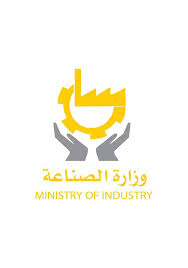 المشاكل البحثية
ضعف التنسيق بين الجامعات والمؤسسات الصناعية في الاستفادة من الأبحاث والدراسات المعدّة.
عدم الاستفادة من المخابر الموجودة لدى وزارة الصناعة وجهاتها التابعة  في الأبحاث التي تقوم الجامعة بإعدادها.
ضعف التنسيق بين الجامعات والمؤسسات الصناعية في عملية تدريب وتأهيل الكوادر الفنية
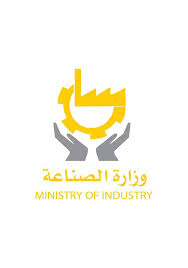 المواضيع البحثية
معالجة المياه الصناعية الملوّثة في الشركات العامة الصناعية
إعادة تدوير النفايات بكافة أنواعها، وإجراء أبحاث خاصة لاستثمار مخلفات وعوادم عمليات الإنتاج
إعادة تدوير الركام ومخلفات الأبنية والاستفادة منها في عملية صناعة مواد البناء
استخدامات الطاقات المتجددة والبديلة (الشمسية، الريحية، الغازات الحيوية،.....)
تصنيع الخلائط المعدنية والزجاجية والبلاستيكية
تطوير الصناعات البتروكيميائية كون مخرجاتها تدخل كمكونات في الكثير من الصناعات
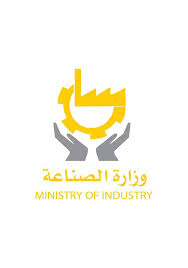 المواضيع البحثية
استخدامات النانو تكنولوجي في صناعة النسيج والإسمنت
تصنيع الأجهزة الطبية لا سيما جهاز التنفس الاصطناعي
تصنيع القطع التبديلية اللازمة لخطوط الإنتاج والآلات
إعادة إنتاج أصناف الأقطان التي فقدت خلال الحرب بما يتيح إنتاج نمر الغزول التي كانت تنتج قبل الحرب/ الرفيعة جداً/
تحسين مواصفات المنتجات الزراعية لتحسين مردوديتها الصناعية/ الأصناف العصيرية من الحمضيات والبندورة والأقطان.....
إعادة تأهيل الشركات العامة الصناعية المتضررة والمدمرة خلال الحرب
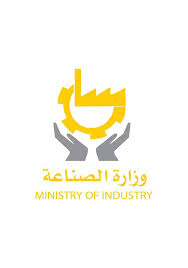 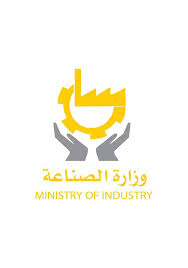 شكراً لحسن اهتمامكم